Matematika Diskret 2
TIF 102
Mohammad Nasucha, S.T., M.Sc.
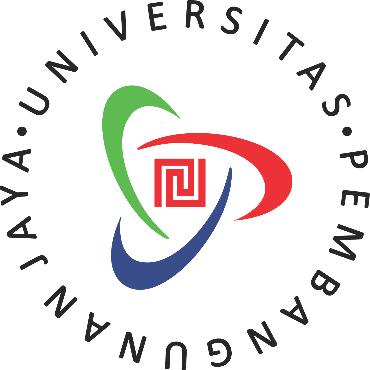 Program Studi Teknik Informatika
Universitas Pembangunan Jaya
Jl. Boulevard - Bintaro Jaya Sektor VII
Tangerang Selatan – Banten 15442
Agenda Sesi Ke-1

Penjelasan tentang Student Centered Learning
Kontrak Kuliah
Rencana Pembelajaran Semester dg Metode SCL
Penyampaian Materi oleh Dosen
Kegiatan Mahasiswa: Eksplorasi Informasi, Diskusi, Persiapan Materi Presentasi, Presentasi
2
Metode: 	Student Centered Learning
Model: 		Speech (20%), Student Research (80%)
 
Student Centered Learning

Dosen menjadi pengarah topik dan fasilitator

Mahasiswa sepenuhnya aktif:
Ikut menentukan format pembelajaran
Ikut menentukan kontrak kuliah
Mengeksplorasi informasi terkait topik
Membuat soal atau bahan presentasi
Melakukan presentasi
Ikut menilai sesama rekan

Mahasiswa mengingatkan dosen ttg hak mhs:
Dosen memberikan materi kuliah kpd mhs dlm btk softcopy.
Dosen mengisi daftar hadir pada sisforun.
3
Kontrak Kuliah

Keterlambatan:
0-15 menit: 		tidak menurangi nilai
16-30 menit: 		minus 7
>30 menit: 		minus 20 dan tidak berhak atas tanda hadir
Atas nilai tugas pada sesi yang bersangkutan.
Proses Penilaian:
Mhs saling menilai rekannya dan harus obyektif, jujur menurut nurani
Bisa saja mhs dipersilahkan memilih tingkat kesulitan soal / tugasnya sendiri.
Nilai bersifat individu, bukan kelompok
Nilai dicatat oleh dosen dan diperlihatkan secara terbuka
Ketidakhadiran:
Mhs yg tidak hadir krn sakit, dimohon menemui dosen dlm kurun 3 hari setelah sehat dg membawa surat dokter.
Mhs yg tidak hadir krn kepentingan mendesak, dimohon menemui dosen dlm kurun 3 hari setelah kepentingan itu dengan membawa surat keterangan dari orang tua.
Rencana Pengajaran Semester
Student Centered Learning
Rencana Pengajaran Semester
Student Centered Learning
Apakah Aljabar Boolean ITU?
Merupakan cabang ilmu aljabar yang mempelajari masalah perhitungan yang khusus menggunakan angka 0 dan 1 dan menyarankan cara paling efisien untuk menemukan solusinya.

Menggunakan angka 0 dan 1, berarti menggunakan system bilangan binary.
Perlu menyegarkan pengertian tentang AND, OR dan Komplemen.
Hukum-hukum dalam Aljabar Boolean
Pembuktian Hukum 1 s.d. 6
Hukum Identitas
Hukum Idempoten
Hukum Komplemen
Hukum Dominasi
Hukum Involusi
Hukum Penyerapan
Pembuktian Hukum 7 s.d. 10
Lembar Kegiatan		

Hari / Tanggal:	Rabu 11/2/15						Sesi ke:	 2
Topik:	
Mhs melakukan pembuktian kebenaran hukum ke-7 s.d. hukum ke.10 secara numerik, yaitu dengan memasukkan nilai 0 dan 1 pada variable A, B dan C.

Penilaian dilakukan bersama-sama secara obyektif dg acuan a.l.:
Kebenaran hasil kerja
Ketepatan waktu penyelesaian
Mampu melakukan presentasi pada waktu yg tersedia
HUKUM KOMUTATIF
HUKUM ASOSIATIF
HUKUM DISTRIBUTIF
HUKUM DE MORGAN
Sesi ke-3: Fungsi Boolean
Lembar Kegiatan		

Hari / Tanggal:	Rabu 18/2/15						Sesi ke:	 3
Topik:		Fungsi Boolean
Kegiatan:		Dosen memberikan materi tentang Fungsi Boolean beserta contoh soal-soal dan cara  				penyelesainnya.
		Mhs secara aktif dan kreatif membuat soal, saling bertukar soal, kemudian menyelesaikannya.



Penilaian dilakukan bersama-sama secara obyektif dg acuan a.l.:
Kebenaran hasil kerja
Ketepatan waktu penyelesaian
Mampu melakukan presentasi pada waktu yg tersedia
Fungsi Boolean
Fungsi Boolean adalah persamaan yang  mendefinisikan nilai sebuah variabel berdasarkan nilai variabel-variabel dan/atau konstanta lain dan secara khusus menggunakan sistem bilangan biner. 

Variabel disebut juga peubah.
Di dalam Aljabar Boolean variabel atau komplemennya disebut juga “literal”.
Fungsi Boolean
Contoh-contoh Fungsi Booelan

f(x)		=	x 
f(x)		=	x	+	1
f(x)		=	x . 0
f(x)		=	x’
f(x, y)	=	x + y
f(x, y)	=	x + x’ + y + y’
f(x, y)	= 	x + x’ + y + y’ + 1
Fungsi Boolean
Contoh-contoh Fungsi Booelan

f(x, y, z)		= 	x + y + z
f(x, y, z)		= 	x + y.y + x.y.z
f(x, y, z) 		=	x.y.z + x + y + z’

f(a, b, c, d)	=	a.b.c.d + a’ + b’ + c’
Lembar Kegiatan		

Hari / Tanggal:	Rabu 25/2/15						Sesi ke:	 4
Topik:		Konversi Tabel Kebenaran ke dalam Persamaan Boolean
Kegiatan:	Dosen memberikan materi tentang konversi tabel kebenaran ke dalam  		persamaan Boolean serta penerapannya pada gerbang logika. 
		Mhs secara aktif dan kreatif menyelesaikan soal yang diberikan oleh  		dosen.


Penilaian dilakukan bersama-sama secara obyektif dg acuan a.l.:
Kebenaran hasil kerja
Ketepatan waktu penyelesaian
Mampu melakukan presentasi pada waktu yg tersedia
Penerapan Aljabar Boolean pada IT
Pada Pembuatan Sebuah Microchip. Full Life Cycle of Microchip Design adalah sbb.:

Tentukan kasus (masalah yang ingin dipecahkan)
Membuat Tabel Kebenarannya
Membuat Persamaan Boolean dg POS atau SOP
Menyederhanakan Persamaan Boolean sesuai hukum-hokum Boolean
Menggambar Gerbanng Logika
Mendesain Microchip sesuai dengan Gambar Gerbang Logika
Membuat Microchip model
Menguji Microchip model
Penerapan Aljabar Boolean pada IT
Pada Pembuatan Sebuah Microchip. Full Life Cycle of Motherboard Design adalah sbb.:

Tentukan kasus (masalah yang ingin dipecahkan)
Membuat Tabel Kebenarannya
Membuat Persamaan Boolean dg POS atau SOP
Menyederhanakan Persamaan Boolean sesuai hukum-hukum Boolean
Menggambar Gerbang Logika
Mendesain jalur PCB untk Motherboard Model
Membuat Motherboard Model
Menguji Motherboard Model
Sesi ke-4: 
Konversi tabel kebenaran ke dalam persamaan Boolean serta penerapannya pada gerbang logika.

Penerapan Fungsi Boolean pada 7 Segment Display
Tahap Konversi Tabel Kebenaran ke dalam Persamaan Boolean
F = A’.B’ + A.B 		Butuh 2 NOT, 2 AND, 1 OR	 (total 5 gerbang)
Tahap Konversi Tabel Kebenaran ke dalam Persamaan Boolean
F = A’.B’ + A’.B + A.B’	Butuh 4 NOT, 3 AND, 2 OR (Total 9 Gerbang)
Lembar Kegiatan		

Hari / Tanggal:	Rabu 4/3/15						Sesi ke:	 5
Topik:		Konversi Tabel Kebenaran ke dalam Persamaan Boolean dg minterm  		dan maxterm
Kegiatan:	Dosen memberikan materi tentang konversi tabel kebenaran ke dalam  		persamaan Boolean dengan Minterm dan Maxterm
		Mhs secara aktif dan kreatif menyelesaikan soal yang diberikan oleh  		dosen.

Penilaian dilakukan bersama-sama secara obyektif dg acuan a.l.:
Kebenaran hasil kerja
Ketepatan waktu penyelesaian
Mampu melakukan presentasi pada waktu yg tersedia
Konversi Tabel Kebenaran ke dalam Persamaan Boolean dengan Dua Metode
Metode Minterm, Sum of Product (SOP)
Metode Maxterm, Product of Sum (POS)
Bentuk Kanonik (sebuah persamaan SOP dan sebuah persamaan POS yang memiliki fungsi yang sama.
Konversi Tabel Kebenaran ke dalam Persamaan Boolean dengan Dua Metode
F = A’.B’ + A.B 		Cara minterm:	Butuh 2 NOT, 2 AND, 1 OR	 (total 5 gerbang),		atau
		
F = (A+B’) . (A’+B)		Cara maxterm:	Butuh 2 NOT, 2 OR, 1 AND	 (total 5 gerbang)

Thus, sama-sama membutuhkan 5 gerbang, bisa memilih salah satu dari keduanya.
Konversi Tabel Kebenaran ke dalam Persamaan Boolean dengan Dua Metode. Sebuah Proses Desain.
Sebuah rumah mewah yang dihuni oleh sepasang suami istri dan seorang anak, menerapkan sistem keamanan digital  pada peti brankas berisi perhiasan. Pada peti brankas ini dipasang 3 buah sensor utk Smart Card. Baik suami, istri maupun anak masing-masing memiliki sebuah smartcard. Pasangan ini meminta kepada Anda, sbg seorang digital system  designer, agar mengatur setting brankas sbb.: Brankas hanya akan terbuka jika minimal 2 orang dari mereka menempelkan smart card.

Buatlah Tabel Kebenaran sesuai dg setting keamanan yg diminta customer Anda.
Buatlah persamaan Boolean dg metode minterm (POS) beserta gambar gerbangnya.
Buatlah persamaan Boolean dg metode maxterm (SOP) beserta gambar gerbangnya.
Apa kesimpulan Anda ttg dua metode di atas?
Jawaban
Metode 1: Minterm (SOP)
F = (A’BC) + (AB’C) + (ABC’) + (ABC)
F = m3     +   m5    + m6     + m7
F = Σ (3, 5, 6, 7) 

Metode 2: Maxterm (POS)
F = (A+B+C).(A+B+C’).(A+B’+C).(A’+B+C)
F =    M0     .       M1   .    M2     .   M4
F = Π (0, 1, 2,4)
Lembar Kegiatan		

Hari / Tanggal:	Rabu 11/3/15						Sesi ke:	 6
Topik:		Konversi Tabel Kebenaran ke dalam Persamaan Boolean dg minterm  		dan maxterm: menggambar gerbang untuk kasus pd Sesi ke-5 (3 bit).
Kegiatan:	Dosen memberikan materi tentang konversi tabel kebenaran ke dalam  		persamaan Boolean dengan Minterm dan Maxterm
		Mhs secara aktif dan kreatif menyelesaikan soal yang diberikan oleh  		dosen.

Penilaian dilakukan bersama-sama secara obyektif dg acuan a.l.:
Kebenaran hasil kerja
Ketepatan waktu penyelesaian
Mampu melakukan presentasi pada waktu yg tersedia
Lanjutan dari Sesi Sebelumnya
Gambarlah gerbang 3 bit utk persamaan Minterm dan Maxterm.
Istilah Kanonik
Buatlah gambar circuit nyatanya, melibatkan NFC dan relay pembuka / pengancing.
Buatlah kesimpulan.
Lembar Kegiatan		

Hari / Tanggal:	Rabu 18/3/15						Sesi ke:	 7
Topik:		Penyederhanaan Sirkit Logika berdasarkan Hukum-hukum pada 		Matematika Diskrit.
Kegiatan:	Dosen memberikan materi dan soal ttg penyederhanaan sirkit logika
		Mhs secara aktif dan kreatif menyelesaikan soal yang diberikan oleh  		dosen.

Penilaian dilakukan bersama-sama secara obyektif dg acuan a.l.:
Kebenaran hasil kerja
Ketepatan waktu penyelesaian
Mampu melakukan presentasi pada waktu yg tersedia
Penyederhanaan Sirkit Logika
Hukum-hukum yang berguna untuk penyederhanaan sirkit logika.

Hukum Distributif
(A + B) . (A + C) 	= A + (B . C) ?
(A . B) + ( A . C)	= A . (B + C) ?

Hukum Penyerapan
A + AB    = A
A (A + B) = A

Hukum De Morgan
A’ . B’ = (A + B)’
A’ + B’ = (A . B)’
UTS
Mhs membuat materi presentasi ttg semua materi yg sudah dilatihkan dan mempresentasikannya pada hari sesuai jadwal UTS. + Tanya jawab dg dosen
Aspek-aspek yg dinilai:

Kelengkapan materi
Penampilan materi
Penguasaan materi (dinilai dari hasil Tanya jawab)
Referensi
Munir, Rinaldi, Matematika Diskrit, Edisi Ketiga, Bandung, Indonesia: Informatika Bandung, 2005. 








Note: IEEE Basic Citation for a Book

[1] J. K. Author, “Title of chapter in the book,” in Title of His Published Book, xth ed. City of Publisher, Country if not USA: Abbrev. of Publisher, year, ch. x, sec. x, pp. xxx–xxx.
Penerapan Aljabar Boolean pada IT
Pada Pembuatan Sebuah Microchip. Full Life Cycle of Microchip Design adalah sbb.:

Tentukan kasus (masalah yang ingin dipecahkan)
Membuat Tabel Kebenarannya
Membuat Persamaan Boolean dg POS atau SOP
Menyederhanakan Persamaan Boolean sesuai hukum-hokum Boolean
Menggambar Gerbanng Logika
Mendesain Microchip sesuai dengan Gambar Gerbang Logika
Membuat Microchip model
Menguji Microchip model
Penerapan Aljabar Boolean pada IT
Pada Pembuatan Sebuah Microchip. Full Life Cycle of Motherboard Design adalah sbb.:

Tentukan kasus (masalah yang ingin dipecahkan)
Membuat Tabel Kebenarannya
Membuat Persamaan Boolean dg POS atau SOP
Menyederhanakan Persamaan Boolean sesuai hukum-hukum Boolean
Menggambar Gerbang Logika
Mendesain jalur PCB untk Motherboard Model
Membuat Motherboard Model
Menguji Motherboard Model